The Best of the Best
Nicodemus
A Jew’s Jew
Religious leader
Uses a Greek name
The best representative of the Jewish nation
The Contrast
Nicodemus  vs  Samaritan Woman
Master of Israel
Favored Jew
High Reputation
Sought Jesus
Came by night
“You must be born  again”
Lowest social rank
Despised nation
Immoral halfbreed
Jesus seeks her
Comes midday
“Gift of God”
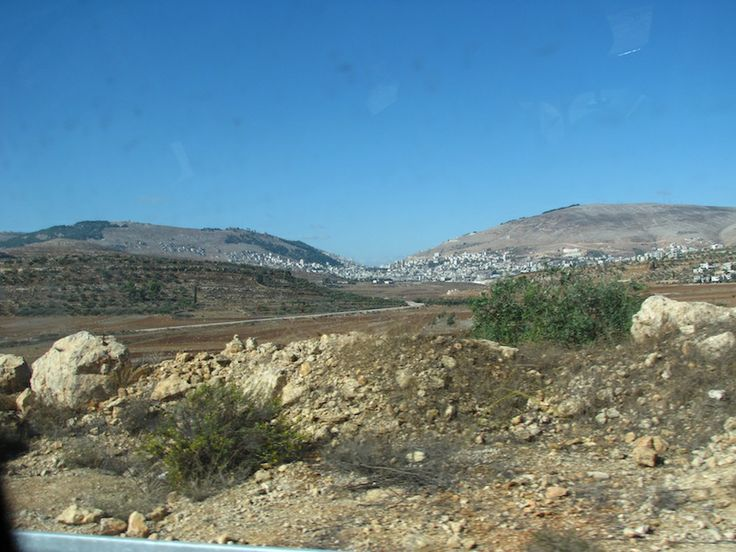 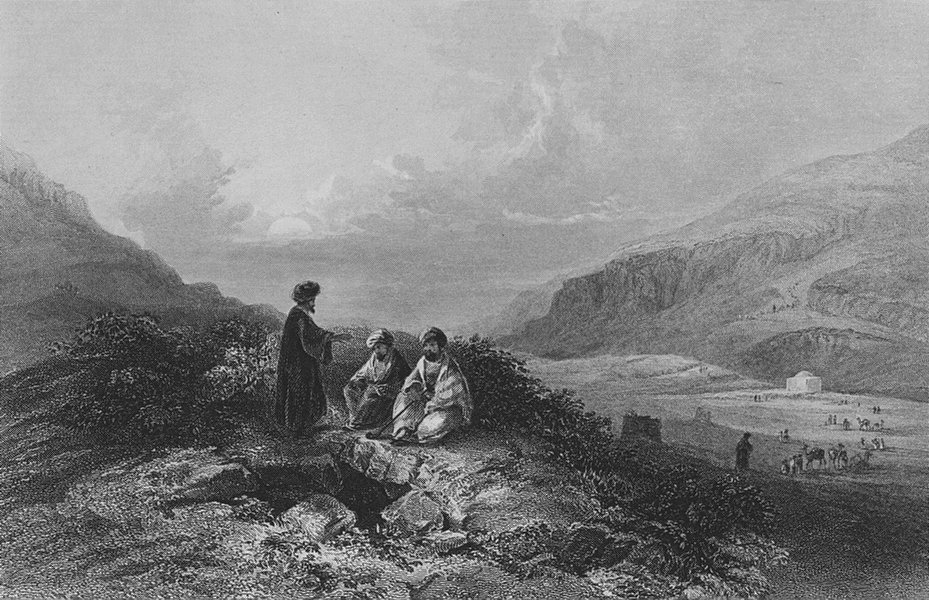 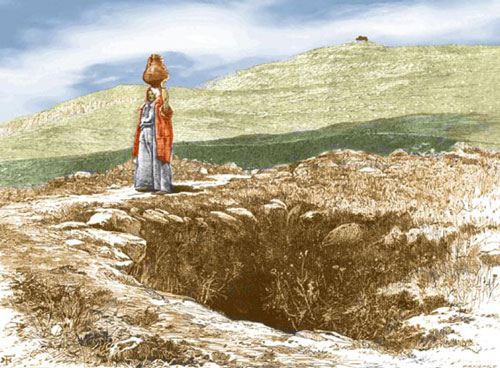 “A woman from Samaria came to draw water”
Lessons from Jesus
Go where sinners are
Know your audience
Take the initiative
What Jesus Did Not Do
Lessons from Jesus
Go where sinners are
Know your audience
Take the initiative
Give them opportunity to open up
Be prepared to discuss the Bible
3,000,000
150,000 (5%)
45% are unchurched
25% would visit if invited…
By a Friend